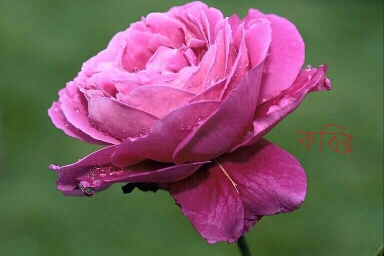 Welcome to my class
introduction
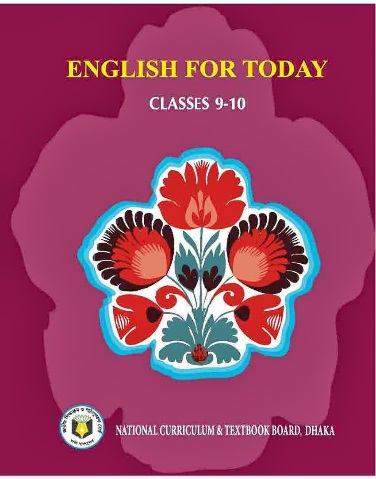 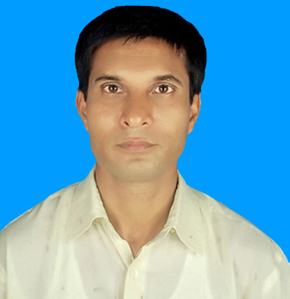 Unit-1 ,Lesson-4
Md Ismail Hossain
Senior Ass. Teacher (English)
Ganguria High School
Porsha, Naogaon
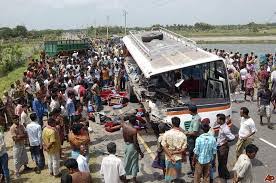 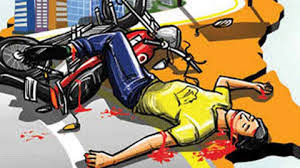 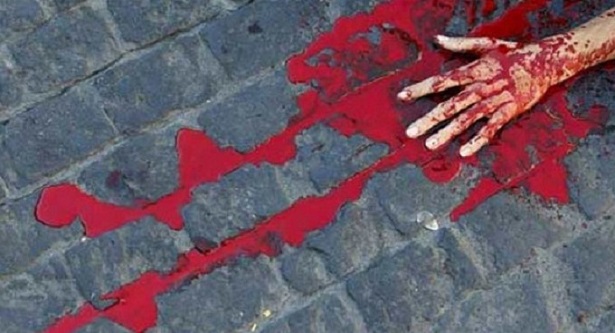 Some serious road accidents happened.
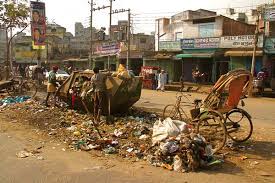 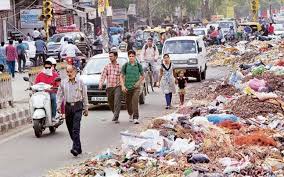 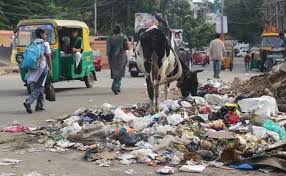 Do you know, what is our responsibilities?
Today’s topic
Responsibilities
After we have studied the lesson we will be able to –
 explain the responsibility 
Compare and contrast responsibilities between him/her and the Govt.
Read and narrate the incidents.
Make a list of responsibilities.
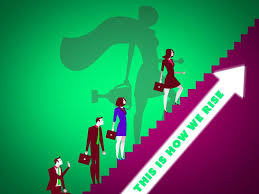 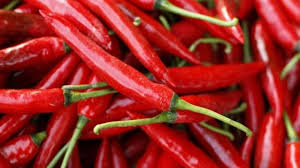 Pursue
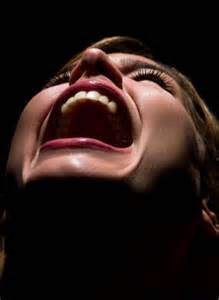 Chillies
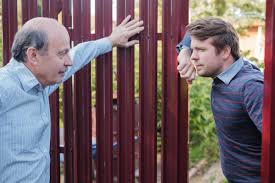 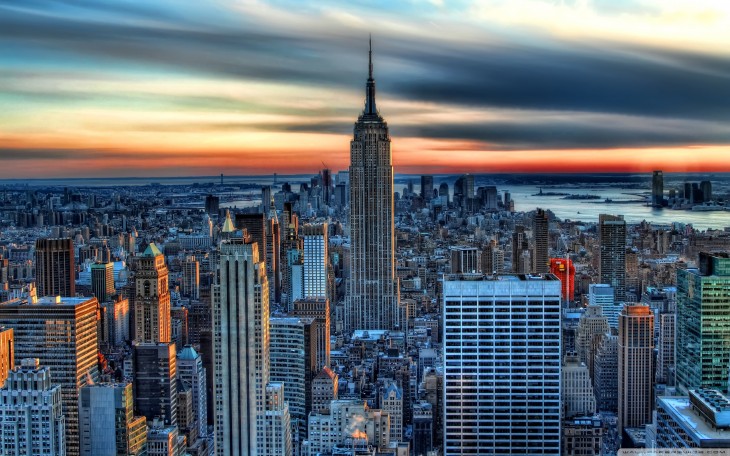 Groam
Neighbour
Building
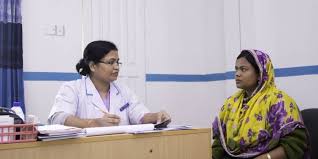 an establishment or hospital department where outpatients are given medical treatment or advice, especially of a specialist nature.
Clinic
Noun
Clinic is a place where people get medical service.
Paid
Verb
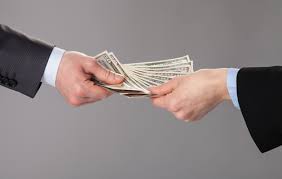 (of work or leave) for or during which one receives pay.
Helal paid the money to the taxi driver.
Read the text carefully. Now discuss in groups the following questions.

Did Rony do right or wrong? Why?

2. What do you think his mother will do when Rony comes back home without salt and chilies?

3. What do you mean by responsibilities?
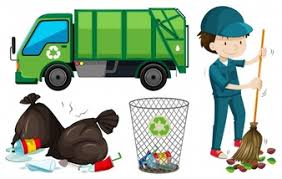 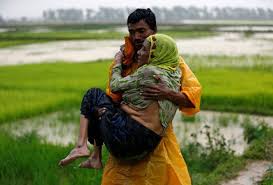 This is our government responsibility to clean the road.
This is our responsibility to take care of aged parents.
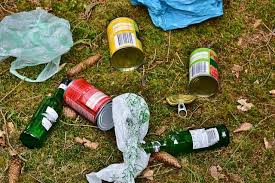 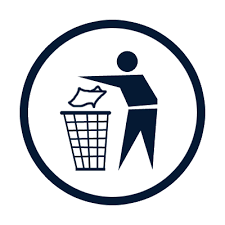 People use bin throwing garbage. This is awareness creating by Government.
People throw garbage into environment. This is irresponsibility.
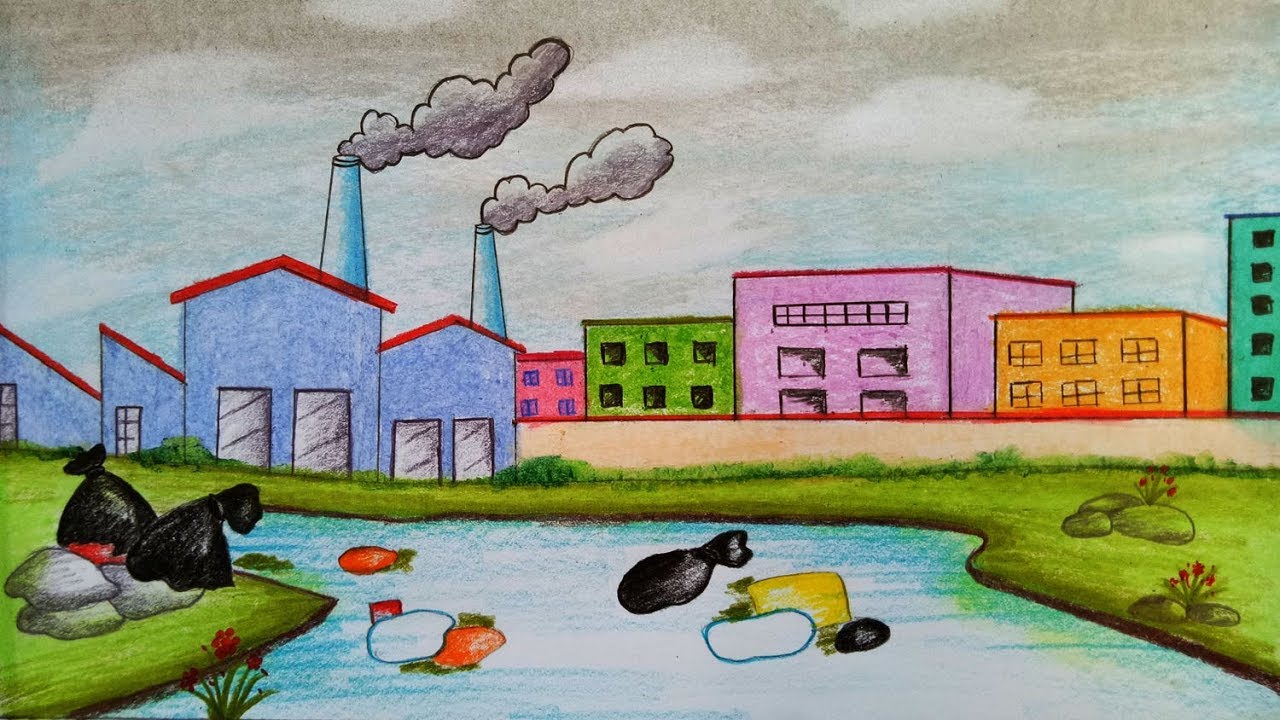 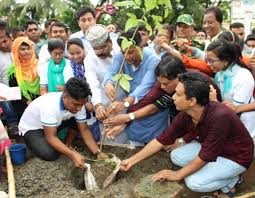 This is our responsibility to plant more and more trees to save environment. Our govt. is trying to save environment taking responsibility.
This is great irresponsibility of human being to create pollution.
Discuss in groups and write answer to these question.
1. Where or who can you get your responsibilities from? Make a list.
1. Parents.
2. Elders.
3. Grand parents & respectable neighbors.
Discuss in groups and write answer to these question.
Make a list of responsibilities as students you have at home , school and in society.
1. At home as a student always obey my parents, elders and neighbors.
2.  In school as a student always respect my teachers and do well in my class.
3. In society as a student always try to maintain discipline.
Discuss in groups and write answer to these question.
Make another list of things you shouldn’t do at home , school and in society.
1. At home I shouldn’t throw garbage around the environment.
2. In school I shouldn’t throw wastage in my classroom as well as my school compound.
3. In society I shouldn’t commit bad to all.
A list of responsibilities is given below:
1. Take care of parents.
2. Take care of ill fated & victims of accident.
3. Attend School regularly.
4. Help neighbors.
5. To ensure  basic needs for all.
6. To keep the environment clean for all.
Look at the picture. Work in pairs.
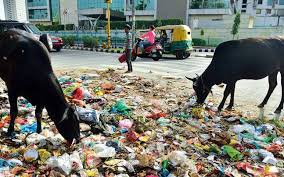 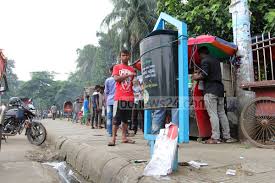 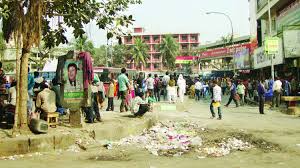 Suppose this road is near your school. As students of this school , what responsibilities do you think you have to get rid of this nuisance? Make a list.
A list of responsibilities that get rid of this nuisance.
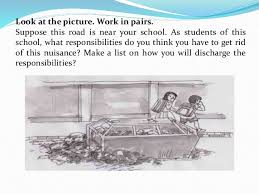 1.Creating awareness among mass people.
2. Fixed a place to emit garbage for protecting environment.
3.Use bin for throwing garbage.
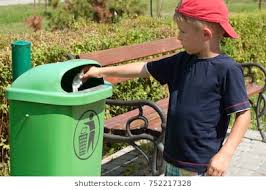 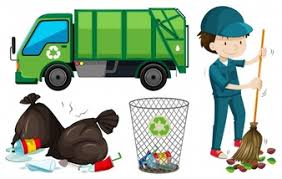 4. Clean the road and bin everyday.
5.  Showing some placard and festoon.
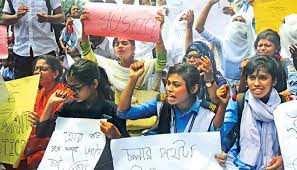 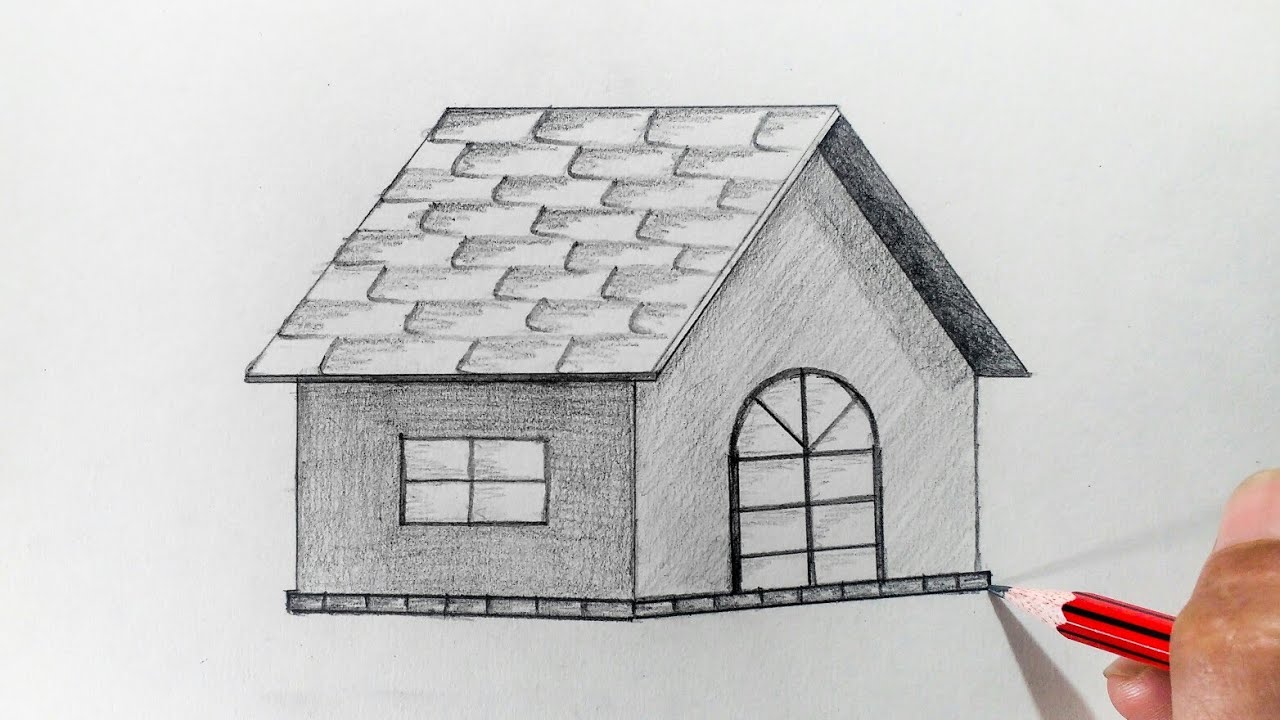 Home work
*. Make a list of responsibilities other people have towards you. Briefly describe what might happen if they fail to fulfill the responsibilities.
Thank  You   For    Watching   Class
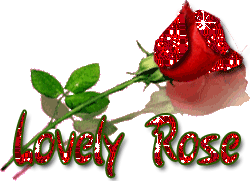